المسؤولية المدنية عن ألهدر  في المياه
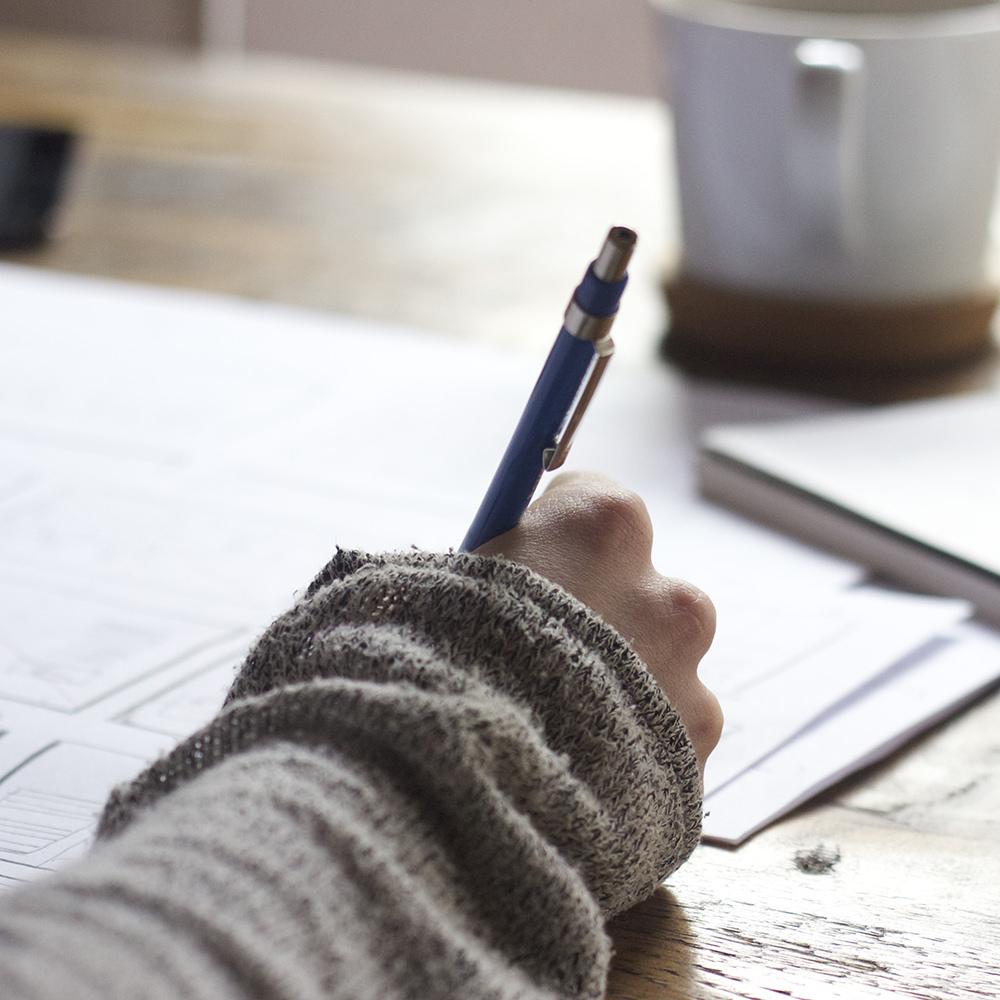 Hello!
I AM Assistant Prfessor
UM Kulthoom Sabeeh Mohammeed
You can find me at: Umkalthoomsabeeh_70@uomustansiriyah.edu.iq
مفردات الورقة البحثية
- مقدمة في اهمية المياه
- المطلب الاول :- 
تعريف الهدر في المياه
- المطلب الثاني:-
الاساس القانوني للمسؤولية المدنية عن الهدر في المياه
- المطلب الثالث :-
التعويض عن الهدر في المياه
- خاتمة
تعد المسؤولية المدنية المترتبة على الهدر في استعمال المياه من المشاكل البيئية المعاصرة
تعد المياه سببا مهما في حياة الانسان بل هي من اهم الموارد التي تقوم عليها حياة الناس فلا غنى لاحد عنها 
وهذا ما اكده جل وعلا في محكم كتابه الكريم بقوله جل من قائل وجعلنا من الماء كل شيء حي  -الانبياء -الاية 30
اهمية التنظيم القانوني لمشكلة الهدر في المياه
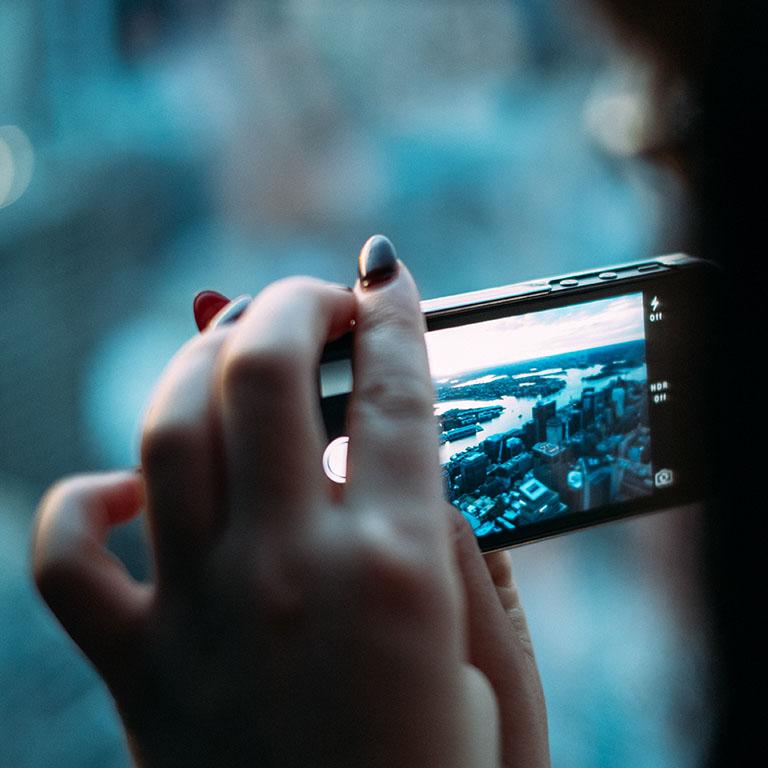 ولا يوجد شك في أهمية التنظيم القانوني لأي مجال من مجالات الحياة، والحفاظ على الموارد المائية من الهدر واحدة من تلك المجالات التي لها تماس مباشر ليس مع حياة الإنسان فحسب وإنما مع حياة النبات والحيوان على حد سواء
اسباب انتشار ظاهرة الاسراف والتبذير
انتشار وسائل الراحة والترف في المجتمع المترتبة على التطور التقني والتكنولوجي 
غياب الوعي المائي وعدم ادراك الافراد بان المشكلة المائية تعد من اهم المشاكل البيئية في وقتنا الحاضر سواء من حيث الحجم اوالاسباب اوالابعاد اوكيفية المواجهة نتيجة تاثير الانسان فيها وتاثره بها 
عدم وجود المسؤولية الذاتية في المراقبة الواقعية لاستهلاك المياه 
قلة الافكار المنتجة لتطبيقات تمكننا من الاستفادة من كل قطرة ماء
اسباب انتشار ظاهرة الاسراف والتبذير
قلة التوعية لتقليل الهدر في الماء من خلال التاكيد على ان المسؤولية في الحفاظ على المياه هي مسؤولية دينية ومجتمعية وقانونية يشارك فيها جميع افراد المجتمع
المقصود بظاهرة الهدر في المياه
ظاهرة الهدر في حقيقتها مسالة مرتبطة بسلوكيات الافراد وهي تعني استخدام الشخص لكمية من المياه تزيد عن حاجته الفعلية 
وهو امر ينشا بسبب عادات مكتسبة نتيجة عدم المعرفة بقيمة المياه ومايؤديه الاسراف من اضرار فضلا عن عدم وجود الوازع الداخلي لدى اغلب افراد المجتمع والمتمثل بالشعور بالمسؤولية تجاه الموارد المائية
الادلة على منع التبذير
الادلة على منع الاسراف في الشريعة الاسلامية
من السنة النبوية 
نهى رسول الله (صلى الله عليه واله ) عن الهدر في استعمال الماء ولو كان الاستعمال من اجل الوضوء , فقد روي عنه عليه الصلاة والسلام قوله لاحد اصحابه عندما مر به وهو يتوضأ : ما هذا الاسراف ؟ فسال صاحبه : افي الوضوء اسراف ؟ فاجابه الرسول الكريم : نعم ولو كنت على نهر جار 
(اخرجه ابن ماجة في سننه)
من القران الكريم
قوله تعالى 
” وكلوا واشربوا ولا تسرفوا انه لا يحب المسرفين " (الاعراف , الاية 31)
قانون حماية وتحسين البيئة العراقية المرقم 27لسنة 2009 الذي اكد على ضرورة الاستعمال الرشيد لموارد البيئة ولعل اهمها الموارد المائية التي قد يؤدي الاسراف في استعمالها الى الوقوع في براثن الزلل والتقصير والمسؤولية 0
حقيقة الوضع المائي في العراقوضع دقيق وحرج
التغييرات المناخية المؤدية للجفاف والتصحر
تلوث المياه العذبة 
قلة التخصيصات المالية لنهري دجلة والفرات بسبب كثرة السدود التي انشئت على هذين النهرين في الدول التي يمران بها قبل دخولهما للعراق 
قلة الامطار مقارنة بالدول الاخرى
حقيقة الوضع المائي في العراق وضع دقيق وحرج
واقع الرقابة على استعمال الموارد المائية يبدو غير مؤثر للدرجة التي يشعر فيها المواطن أن ثمة تحسن في واقعها
ان مراكز المحافظات ومناطق عديدة من بغداد لازال منظر المستنقعات والبرك الأسنة الناجمة عن المبالغة في استعمال المياه للتنظيف او غسل السيارات او سقي وري المزوعات او تبريد المولدات 
انابيب المياه المتاكلة او المكسورة يمثل الصورة الأبهى
عدم تحرك المديريات فيها وبالتعاون مع أمانة بغداد والبلديات بوضع حد لذلك والتخفيف من حدة الضرر الذي تتركه على حياة الإنسان
هل يمكن اثبات المسؤولية المدنية على مرتكب فعل الهدر ومن ثم امكانية محاسبته ؟
يعتبر عصرنا الحالي عصر المسؤولية نظرا لما يشهده من تطور هائل في التكنولوجيا وحرية التجارة ومارافق ذلك من استنزاف لموارد الطبيعة ولعل اهم هذه الموارد المستنزفة هي المياه وهو الامر الذي شكل الكثير من الملوثات والتغييرات بشكل لا تستطيع الانظمة البيئية الطبيعية ان تتحمله فبدات تتدهور وتنهار كما انعكس اثر ذلك الاستخدام السيء على حياة الانسان وصحته وهذا كله ادى الى تنبيه الانسان لضرورة الحفاظ على البيئة المائية باعتبارها ضرورة ملحة لضمان حياته وصحته فضلا عن حماية الاجيال القادمة من خلال محاسبة مرتكب فعل الهدر بعد اثبات مسؤوليته المدنية
الضرر البيئي المحض
ان الهدر في المياه يمكن اعتباره نوعا من انواع التلوث البيئي والذي يقصد به كل تغيير كمي او كيفي في مكونات البيئة الحية وغير الحية ولا تقدر الانظمة البيئية على استيعابه دون ان يختل توازنها 
لاشك ان الهدر في المياه يعد من ابرز الصور التي تؤثر في البيئة المائية وتؤدي الى اختلال توازنها ويكون هذا التلوث معاقبا عليه لانه ينجم عن الانشطة البشرية ايا كانت نوعية هذا النشاط حيث ان الهدر يعد من اكثر الاسباب المؤدية الى المشاكل في البيئة المائية في الوقت الراهن
الاساس القانوني للمسؤولية المدنية عن الهدر في المياه
✋👆👉👍👤👦👧👨👩👪💃🏃💑في العمل غير المشروع الذي يعتبر مصدرا للالتزام 
اذا سبب شخص لاخر ضررا فان المضرور يستطيع الرجوع على من اصابه بالضرر بالتعويض , اي ان مسبب الضرر مسؤول تجاه المضرور , وهذه المسؤولية  المدنية يكون الهدف منها جبر الضرر , 
وقد تكون هذه المسؤولية عقدية اذا ما توافرت اركانها , ولكن الاصل انها مسؤولية تقصيرية
في مجال اضرار البيئة عادة لا يكون هناك عقد بين المضرور ومسبب الضرر وبالنتيجة لا يكون الضرر نتيجة لعدم الالتزام 
اضف الى ذلك ان المسؤولية التقصيرية اوسع نطاقا بحيث تستوعب جميع صور الهدر للمياه وماينتج عنه من خطر واضرار كما و تعد قواعدها من النظام العام وبالتالي لايجوز الاتفاق على التخفيف او الاعفاء منها  فضلا عن ان التعويض في هذا النوع من المسؤولية يشمل الضرر المباشر المتوقع والضرر المباشر غير المتوقع
اساس المسؤولية التقصيرية عن الهدر في استخدام المياه
اختلفت اراء الفقهاء حول اساس المسؤولية التقصيرية  بشكل عام
النظرية الموضوعية, تقيم هذه النظرية المسؤولية على اساس الضرر فهي لا تركز على خطا المسؤول بل تهتم بالضرر فقط  , أي ان هذه النظرية تقيم المسؤولية على ركنين فقط وهما الضرر والعلاقة السببية ,
النظرية الذاتية تقيم
المسؤولية التقصيرية على ثلاثة اركان هي الخطا والضرر والعلاقة السببية بينهما
اركان المسؤولية المدنية وفق النظرية الذاتية
علاقة سببية
ضرر
خطا
اساس هذه المسؤولية يتمثل في الخطا او الفعل غير المشروع بغض النظر عما اذا كان واجب الاثبات كالمسؤولية عن الفعل الشخصي او كان خطا مفترضا يقبل اثبات العكس كمسؤولية متولي الرقابة او خطا غير قابل لاثبات  العكس كمسؤولية حارس الاشياء
يتجسد الخطا في عملية الهدر بحد ذاتها باعتبارها فعلا غير مشروع حيث ان الخطا في حقيقته يمثل ذلك الانحراف في السلوك بشكل لايمكن ان يرتكبه الشخص المعتاد -الشخص اليقظ الحذراذا وجد في ذات الظروف الخارجية التي احاطت بمرتكب الفعل
وبناءا على ما تقدم 
يكون الخطا الذي تبنى عليه المسؤولية التقصيرية عن هدر المياه متمثلا في كل سلوك صادر من شخص مسؤول عن افعاله قام باستخدام مبالغ فيه للمياه ومخالف  لما تعارف عليه الناس وسبب ضررا للغير
اركان الخطا
ركن معنوي
ركن اجتماعي
ركن مادي
الركن المادي ونقصد به القيام بسلوك مادي يصدر عن انسان سواء بعمل ايجابي من خلال تبذير استعمال الماء او بعمل سلبي من خلال عدم تصليح انابيب نقل المياه التي حصل فيها تآكل او كسور اوكانت مربوطة بشكل يسبب الهدر
الركن المعنوي ونعني به وجود ارادة حرة وواعية لدى القائم بالهدر بمعنى ان مرتكب الخطا كان مدركا للانحراف الذي قام به
الركن الاجتماعي يتمثل في تاكيد المجتمع على عدم مقبولية السلوك الصادر من الشخص المبذر للمياه وحظره باعتباره عملا غير مشروع
المخالفة قد تكون غير عمدية بان تتجه ارادة الفاعل الى الفعل دون النتيجة الضارة وهو ما يطلق عليه بالاهمال اذ يشكل الاهمال خطا يوجب قيام المسؤولية التقصيرية اذا نجم عنه ضرر لحق بالافراد او الموارد المائية وهو يتمثل بالافعال التي يقترفها المبذر دون نية الحاق الضرر بالاخرين او بعناصر البيئة فيكون الضرر ناجما عن قلة احتراز وتبصر وعدم اتخاذ ما هو مطلوب لمنع الحاق الاذى بالاخرين والبيئة  وبالتالي تتحقق مسؤوليته بصرف النظر عن اتخاذه واجب الحيطة والحذر اذ ان مخالفة القوانين التي توجب الاستخدام الرشيد للمياه تعد اهمالا يوجب المسؤولية عن العمل غير مشروع
ان المشرع اتخذ من فكرة الخطأ المفترض الاساس لتعويض الاضرار البيئية الناجمة عن الهدر في المياه تاسيسا على فكرة التعسف في استعمال الحق والذي يعتبر خطا يوجب المسؤولية المدنية
يعد الشخص متعسفا في استعمال حقه اذا لم يقصد من هذا الاستعمال سوى الاضرار بالاخرين او اذا كانت المصالح التي يرمي الى تحقيقها قليلة الاهمية بحيث لا تتناسب مع ما يصيب الغير من ضرر او اذا كانت المصالح التي يرمي الى تحقيقها غير مشروعة
ان الهدر في استعمال المياه يمثل المجال الخصب والصورة الاكثر شيوعا للتعسف في استعمال الحق حيث ان الانسان هنا يستعمل حقه المشروع في استخدام المياه الا انه يتعسف في ذلك الحق من خلال الاسراف والتبذير بشكل مفرط من شانه ان يلحق ضررا بالاخرين
الضرر هو الركن الثاني
هو الاذى الذي يلحق بالافراد  نتيجة نقص الموارد المائية الناجم عن عملية الهدر او ما يتعرضون له من اذى  نتيجة تجمع المياه المهدرة وتكوينها بركا او تخسفات في بنية الشوارع والارصفة
انواع الضرر
مادي تشقق او تخسفات في بنية الشوارع والارصفة
معنوي 
شعور بالضيق والحرج والتوتر
مادي تعرض لاصابات جسدية او امراض
يتوجب في الضرر لامكانية المطالبة بالتعويض عنه ان يكون محققا اكيدا ومباشرا وشخصيا وان يمس مصلحة مشروعة يحميها القانون
ان وقوع  الضرر وارتكاب الفعل الخاطيءلايشترط بالضرورة قيام المسؤولية بل لابد من اتصال الفعل الخاطيء بالضرر بصورة مباشرة ومحققة بمعنى ان يكون الضرر نتيجة مباشرة للخطاوهذه هي العلاقة السببية التي من دونها لايوجد مجال لتطبيق قواعد المسؤولية المدنية
اثبات العلاقة السببية يقع على عاتق المدعي طالما ان الخطا مفترض من جانب المدعى عليه
ان اثبات العلاقة السببية بين الخطا والضرر امر لا يخلو من الصعوبة لان الوقوف على مصدر الضرر ليس بالامر السهل لعدم تحديد ماهي الكميات التي يحتاجها الانسان من المياه لاستخدامه اليومي وبالتالي تحديد متى يعتبر قد ارتكب خطا الهدر؟وكم هي كمية الهدر الصادرة من هذا الشخص او ذاك حتى يتحمل تعويض الضرر ؟
النظرية الموضوعية
ان من سبب بنشاطه الشخصي او باستخدامه اشياء معينة يلزم بتعويض الضرر الذي يصيب الغير بغض النظر عن وقوع خطا منه او عدم وقوعه فالشخص في كلا الحالتين يتحمل تبعة نشاطه
التعويض عن الضرر في نطاق المسؤولية المدنية امر طبيعي لان كل تعد يؤدي الى اذية الغير يوجب التعويض عنه بمقدار الضرر الذي لحق بالاخرين  وهذا التعويض لايهدف الى معاقبة الفاعل وانما الى جبر الضرر والتعويض اما ان يكون عينيا ويتمثل باعادة الحال الى ما كانت عليه قبل وقوع الفعل الضار أي ان يزيل الضرر تماما وكانه لم يكن وهذا امر لايمكن تصوره في حالة هدر المياه , او قد يكون بمقابل من خلال دفع مبلغ من المال يهدف الى جبر الضرر الذي حصل يحكم به القاضي دفعة واحدة او على اقساط
اذا ثبتت نية الاضرار بالبيئة من خلال سوء الاستعمال للمياه فيستطيع القاضي ان يكون اكثر تشددا مع صاحب المخالفة وهذا ما اكده نص المادة 32من قانون حماية البيئة العراقية والذي جاء فيه أولاً يُعد مسؤولاً كل من سبب بفعله الشخصي أو إهماله أو تقصيره أو بفعل من هم تحت رعايته أو رقابته أو سيطرته من الأشخاص أو الأتباع أو مخالفته القوانين والأنظمة والتعليمات ضررا بالبيئة ويلزم بالتعويض وإزالة الضرر خلال مدة مناسبة وإعادة الحال إلى ما كانت عليه قبل حدوث الضرر وذلك بوسائله الخاصة وضمن المدة المحددة من الوزارة وبالشروط الموضوعة منها .ثانياً في حالة إهماله أو تقصيره أو امتناعه عن القيام بما هو منصوص عليه في البند –أولاً-من هذه المادة فللوزارة بعد إخطاره اتخاذ التدابير والإجراءات الكفيلة بإزالة الضرر والعودة على المسبب بجميع ما تكبدته لهذا الغرض مضافا إليه النفقات الإداريةثالثا تُعد مسؤولية مسبب الأضرار الناجمة عن مخالفة أحكام البندين أولاًوثانياًمن هذه المادة مفترضة
أعتبر القانون المسؤولية متحققة بمجرد وقوع الضرر سواء كان ذلك ناتجاً عن فعله الشخصي أو إهماله أو تقصيره أو بفعل من هم تحت رعايته أو رقابته أو سيطرته أو مخالفته للقوانين والأنظمة والتعليمات ،وإلزامه بالتعويض وإزالة الضرر خلال مدة مناسبة وإعادة الحال الى ما كانت عليه قبل حدوث الضرر وذلك بوسائله الخاصة وضمن المدة المحددة وبالشروط الموضوعة من قبل وزارة البيئة
وفي حالة الامتناع عن تنفيذ ذلك فأن للوزارة بعد أخطاره اتخاذ التدابير والإجراءات الكفيلة بإزالة الضرر والرجوع على المسبب بجميع ماتكبدته لهذا الغرض مضافاً إليه النفقات الإدارية على أن يؤخذ بنظر الاعتبار عند تقدير التعويض تأثير الهدر على البيئة المائية آنياً ومستقبلياً، وإيداع مبلغ التعويض عن الأضرار في صندوق حماية البيئة المؤسس بموجب المادة 26من القانون
الخاتمة
المشرع العراقي لم يحدد معايير صريحة تنظم كمية المياه او حدودها من حيث الاستخدام من قبل الافراد فضلا عن عدم وجود قواعد قانونية صريحة يمكن تطبيقها بصورة جبرية في حالة الهدر بحيث اصبحت التحذيرات الاخلاقية هي الضمانة الرئيسية لمنع الهدر في المياه
نظرية التعسف في استعمال الحق تمثل مجالا حيويا لمواجهة مشكلة الهدر في المياه باعتبارها من الاضرار التي تؤثر في البيئة , فهذه النظرية تضمن تعويض المضرور دون ان تحمله عبء اثبات الخطا
ان تاسيس المسؤولية المدنية على النظرية الموضوعية للمطالبة بالتعويض عما ينتج من ضرر نتيجة الاسراف في استعمال المياه يعد امرا اساسيا في وقتنا الحاضر لعدم اشتراط  اثبات الخطا .
المقترحات
تعديل قانون حماية وتحسين البيئة باضافة نص قانوني يحدد الهدر باعتباره ضررا بيئيا يوجب التعويض
. تقرير المسؤولية المدنية عن الهدر في المياه ومحاسبة المسرف والمبذر من خلال 
وضع عدادات المياه في المنازل والمعامل والشركات ومراقباتها لتحديد مقدار الهدر , ومن ثم فرض غرامات او تنفيذ العقوبات المحددة في قانون حماية وتحسين البيئة او القانون المدني استنادا الى القواعد العامة في المسؤولية المدنية
وضع خطة متكاملة لادارة وترشيد استهلاك المياه تعتمد على التوعية والتثقيف بخطورة الوضع المائي على الفرد والمجتمع وتنميته
👍
Thanks!